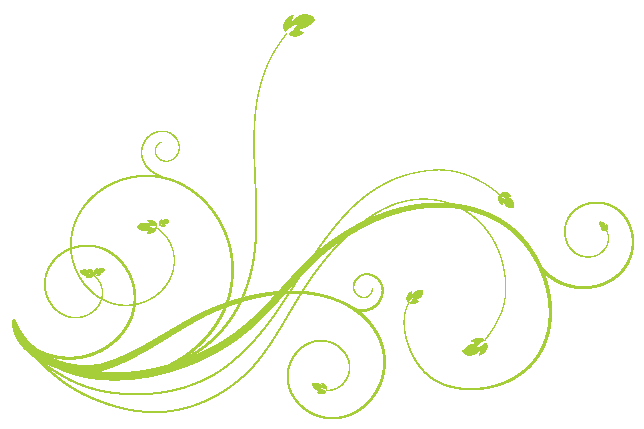 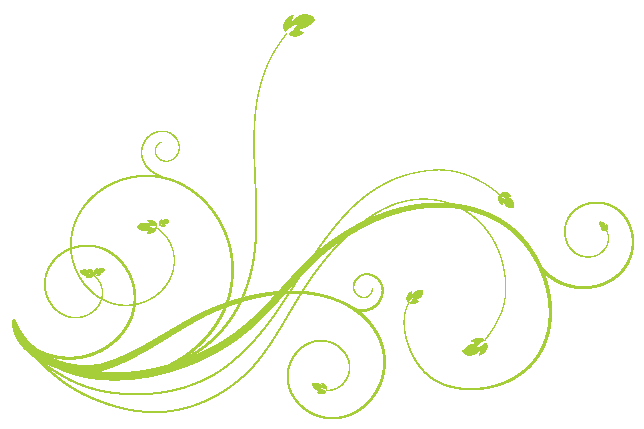 قلمرو دين
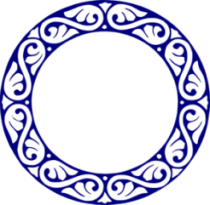 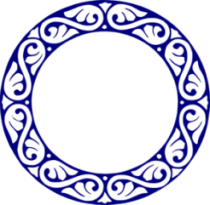 در برابر اين پرسش اساسى كه قلمرو دين تا كجاست، دو رويكرد متفاوت
 مطرح شده است:
1. نظریه حد اقلی (سکولاریسم)
2. نظریه حد اکثری (پيوستگى دين و دنيا )
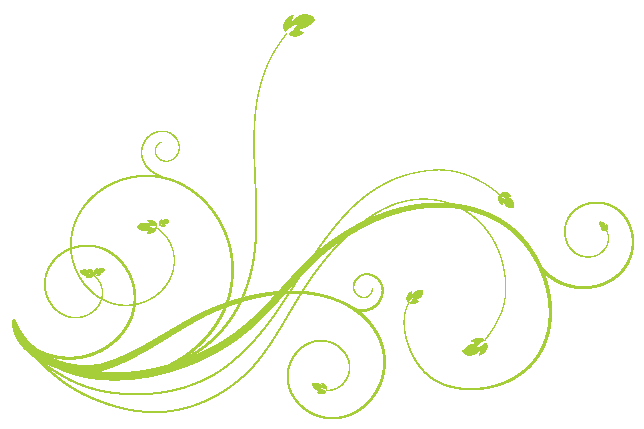 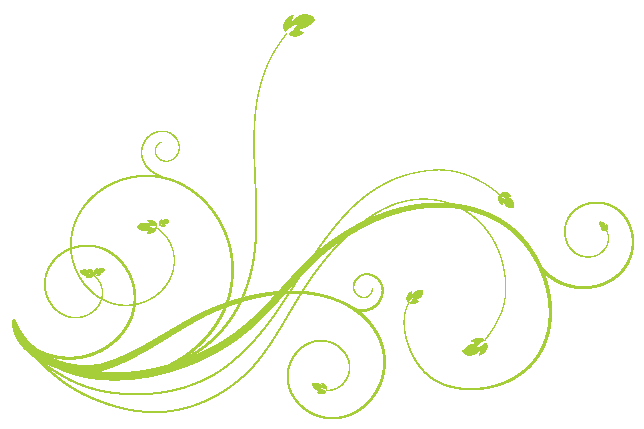 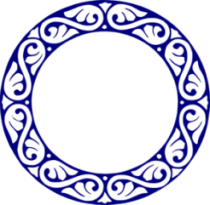 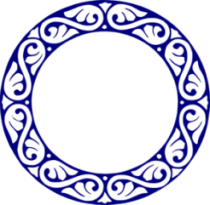 نظریه حداقلی دین
بيشتر دانشمندان غربى، دين را به قلمرو شخصى افراد محدود ساخته و حضور
 اجتماعى دين را كم‏رنگ نشان داده اند در مورد انتظار بشر از دين نظرات مختلفی
 ارائه شده است:مانند
1. پاسخگويى به پرسش هدف آفرينش
2. ، برقرارى آرامش. 
3. تحمل‏پذيرى رنج و بى‏عدالتى 
4. حل معماى مرگ 
5. پر كردن خلأ وجودى انسان
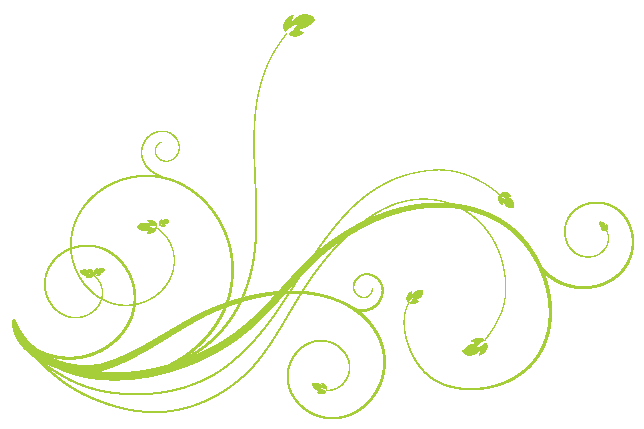 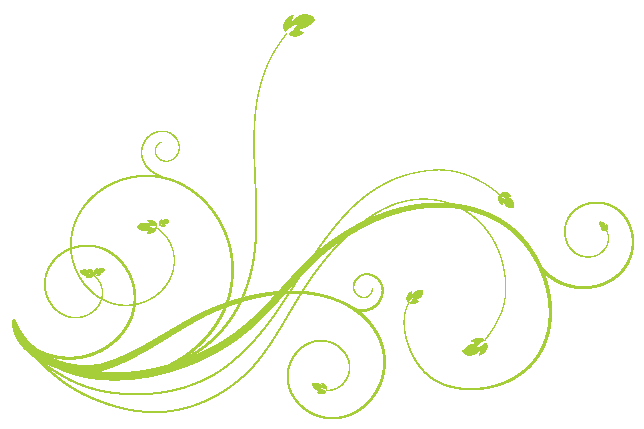 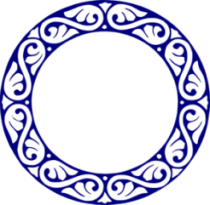 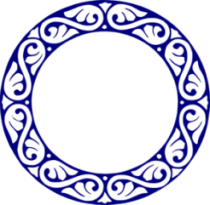 سکولاريسم
تعریف سکولاریسم
سكولاريسم در اصل مفهومى غربى است كه در زبان فارسى به 
معناى دنيامدارى، دنيامحورى، دين‏گريزى و دين‏جدايى است.
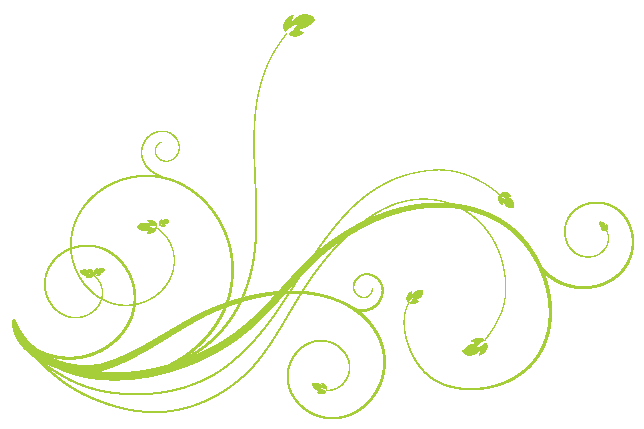 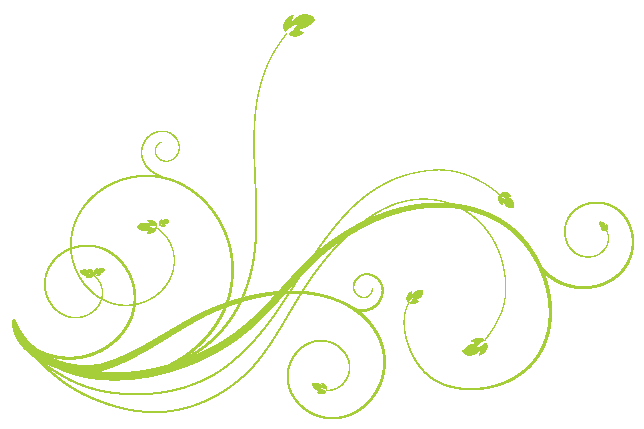 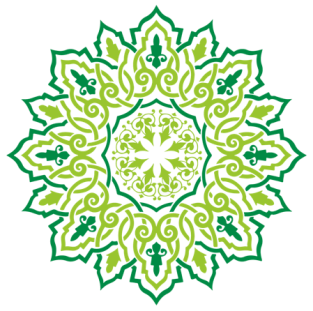 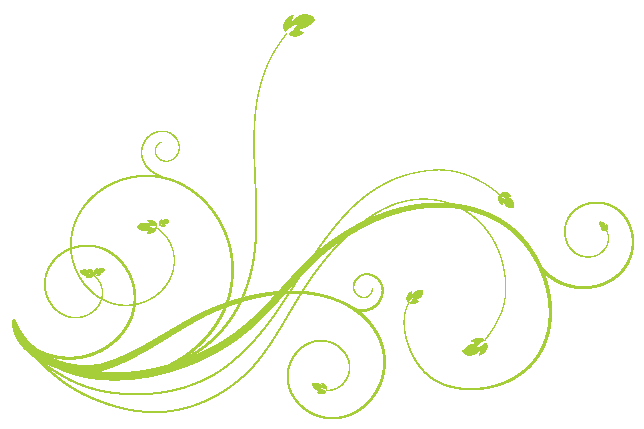 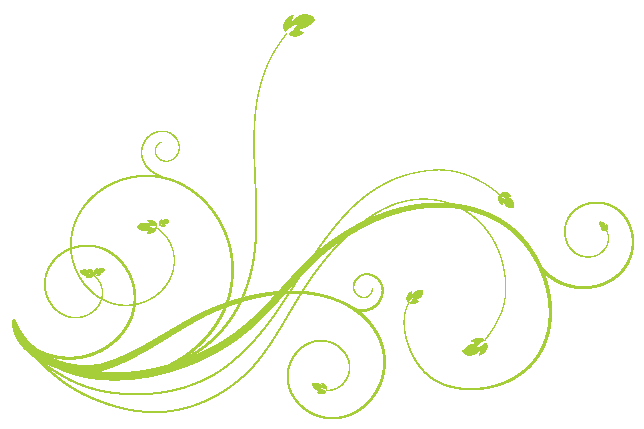 قلمرو دين اسلام
قلمرو دين اسلام با  شيوه هاي مختلف قابل بررسي است از جمله:
	1- بررسي هدف بعثت پيامبران
	2- سیره عملی پیامبر
	3- جامعيت قرآن
	4- تشکيل حکومت فراگير حضرت ولي عصر(عج)
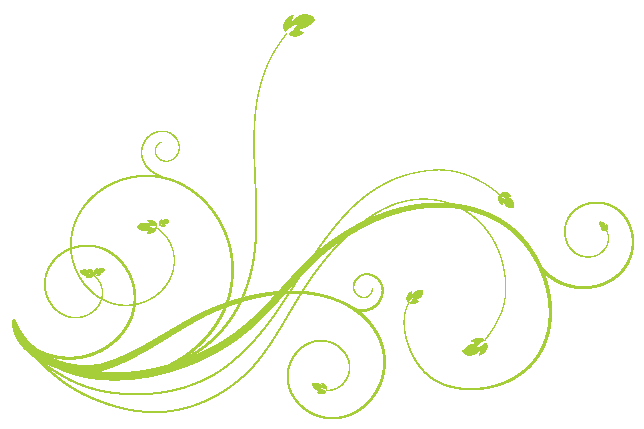 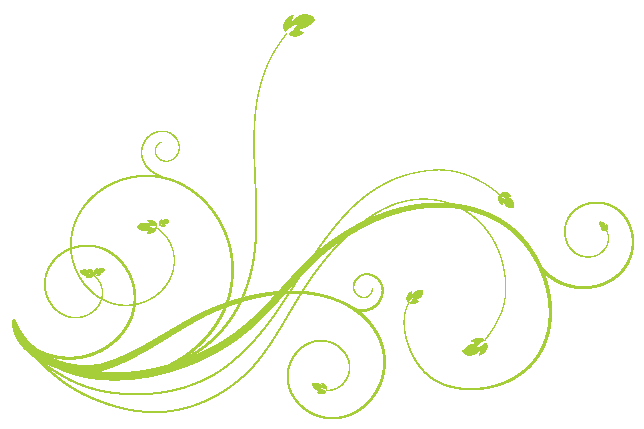 1- بررسي هدف بعثت پيامبران
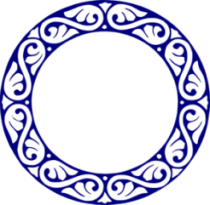 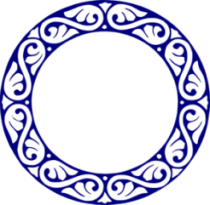 تفسيرهاي گوناگون ازهدف بعثت پيامبران شده است
راه های شناخت قلمرو دین
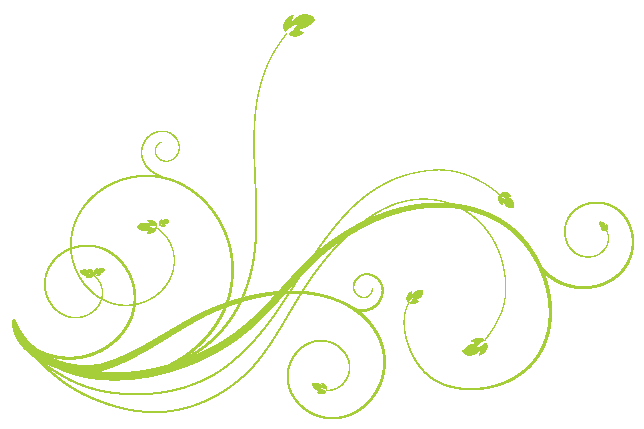 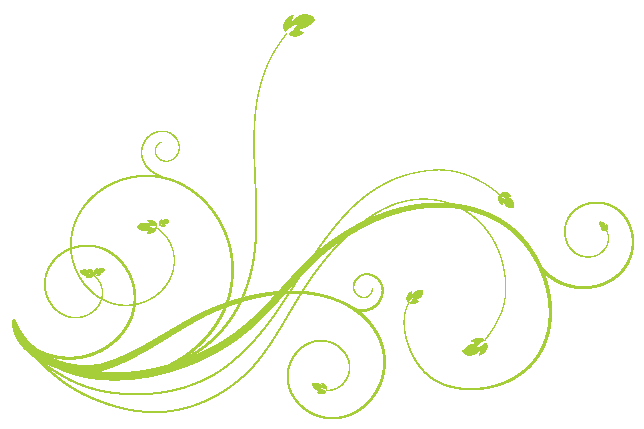 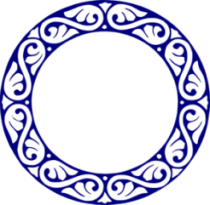 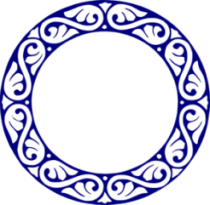 1- تفسير دنياگرايي:
تفسير دنياگرايانه از هدف پيامبران، به طور عمده روى سه هدف اين‏جهانى 
است: عدالت اجتماعى، رفاه و آبادانى اين جهان، و رهايى از اضطراب
نقد:
الف) پرداختن دين به امور دنيا از اهداف فرعى و تبعى آن به‏شمار مى‏آيد. 
ب) ازمسائل قدسى، عالم غيب، سعادت اخروى، تعالى اخلاقى چشم پوشي شده است.
ج) در این تفسير مقام پيامبران تنزل داده شده و دررديف مصلحان اجتماعى قرار گرفته. 
د) در این تفسير ابزار دانستن دين دیده می شود.
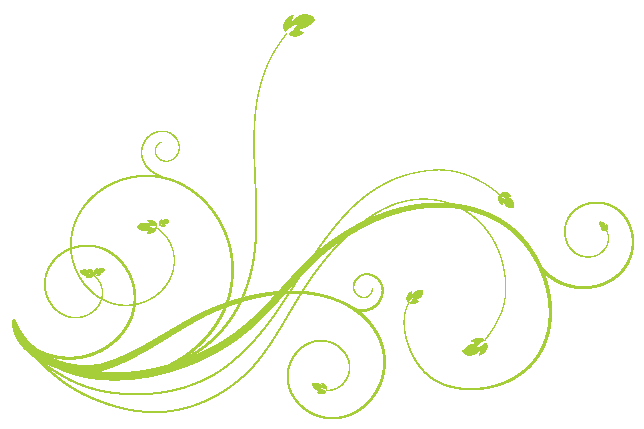 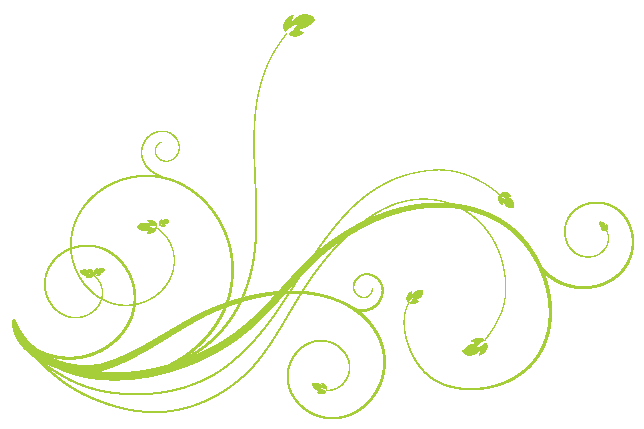 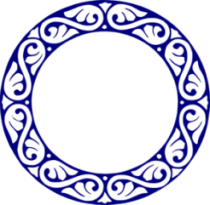 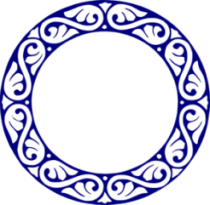 2. تفسير آخرت‏گرايانه
بنابر این تفسیر دين تنها براى آخرت است و امور مربوط به 
سياست، حكومت، قدرت، اقتصاد، فرهنگ و مانند اينها، به خود
 مردم وانهاده شده است.نقد:
هويت وحيانى تعاليم اسلام، اجتماعى بودن دين اسلام را 
تأكيد جدّى قرار مى‏دهد.
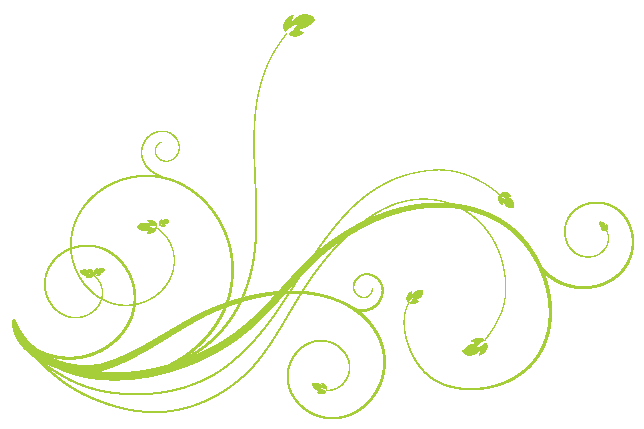 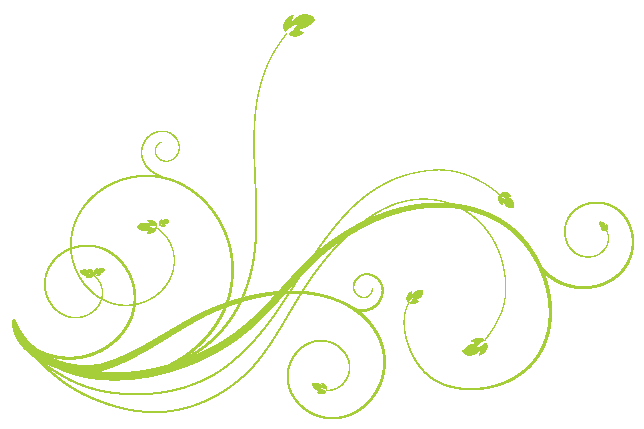 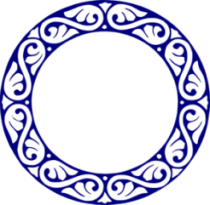 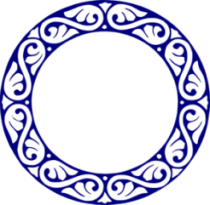 3. تفسير جامع گرايانه
تعاليم پيامبران، همه شئون زندگى بشر، اعمّ از زندگى دنيوى و 
اخروى را شامل است‏.این تفسیر با آیات و روایت معصومین 
دارد.
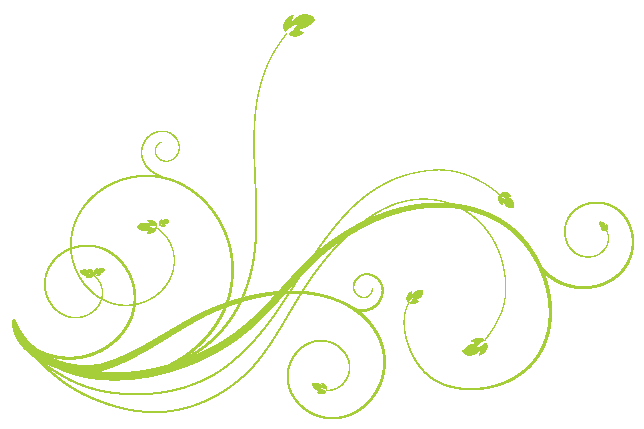 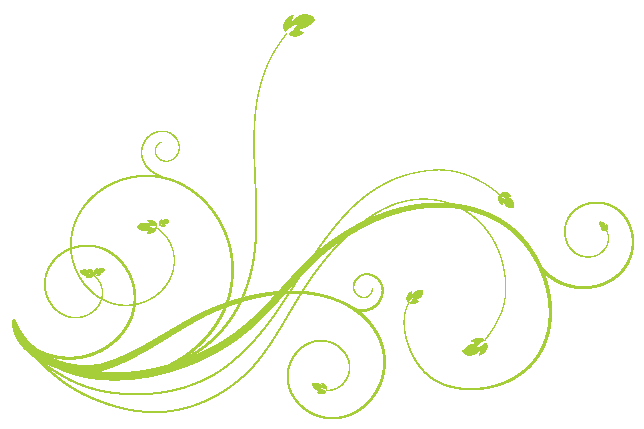 1. دعوت به توحيد
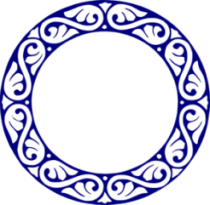 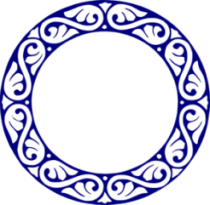 همه پيامبران مردم را به سوى توحيد و دورى از شرك فرامى‏خواندند. 
وَ ما أَرْسَلْنا مِنْ قَبْلِكَ مِنْ رَسُولٍ إِلَّا نُوحِي إِلَيْهِ أَنَّهُ لاإِلهَ إِلَّا أَنَا فَاعْبُدُونِ‏ انبياء 25. و پيش از تو هيچ پيامبرى نفرستاديم مگر اينكه به او وحى كرديم كه: «خدايى جز من نيست، پس مرا بپرستيد.
اهداف پيامبران در قرآن
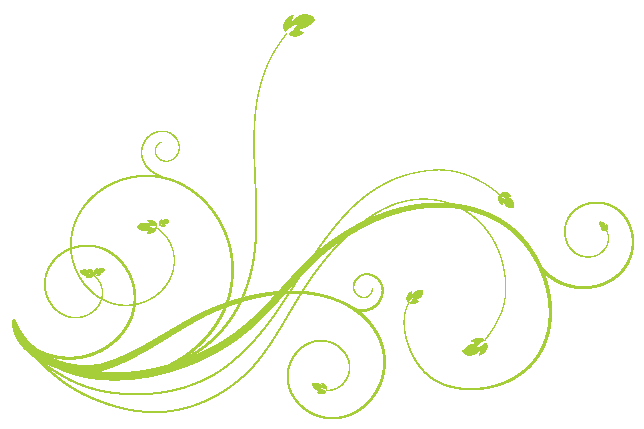 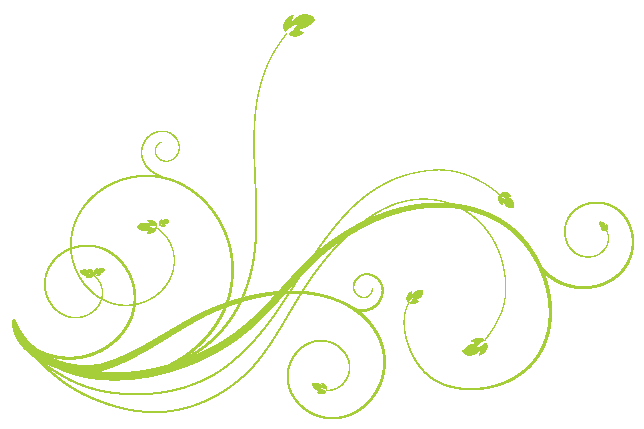 2. دعوت به معاد:
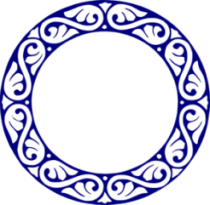 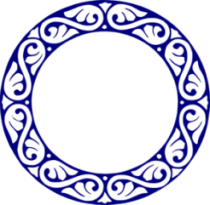 يا مَعْشَرَ الْجِنِّ وَ اْلإِنْسِ أَ لَمْ يَأْتِكُمْ رُسُلٌ مِنْكُمْ يَقُصُّونَ عَلَيْكُمْ آياتِي وَ يُنْذِرُونَكُمْ لِقاءَ يَوْمِكُمْ‏.( انعام 130 ) اى گروه جن و انس، آيا از ميان شما فرستاد گانى براى شما نيامدند كه آيات مرا بر شما بخوانند و از ديدار اين روزتان به شما هشدار دهند؟
اهداف پيامبران در قرآن
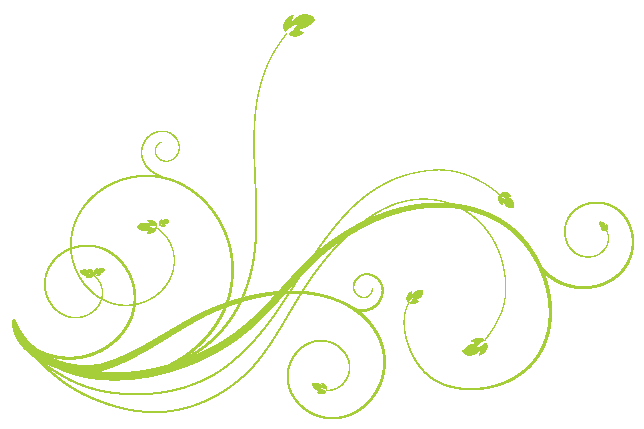 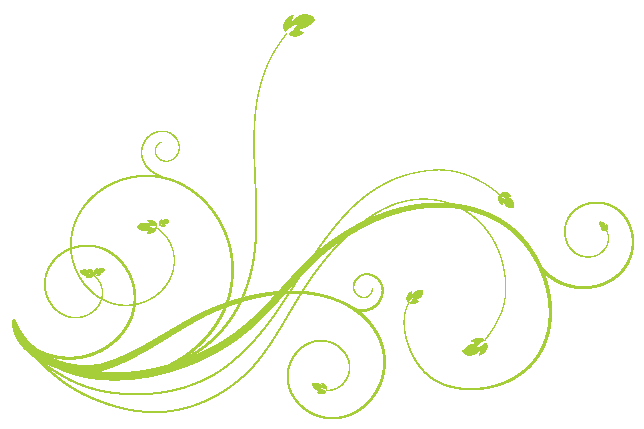 3. تعليم
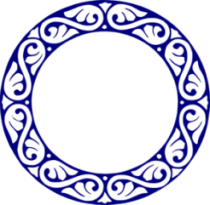 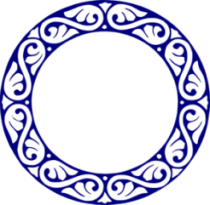 كَما أَرْسَلْنا فِيكُمْ رَسُولًا مِنْكُمْ يَتْلُوا عَلَيْكُمْ آياتِنا وَ يُزَكِّيكُمْ وَ يُعَلِّمُكُمُ الْكِتابَ وَ الْحِكْمَةَ وَ يُعَلِّمُكُمْ ما لَمْ تَكُونُوا تَعْلَمُون(بقره 151)
همان طور كه در ميان شما، فرستاده‏اى از خودتان روانه كرديم، [كه‏] آيات ما را بر شما مى‏خواند، و شما را پاك مى‏گرداند، و به شما كتاب و حكمت مى‏آموزد،
اهداف پيامبران در قرآن
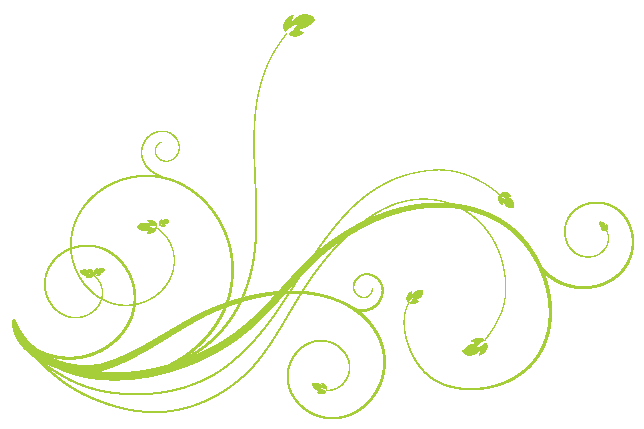 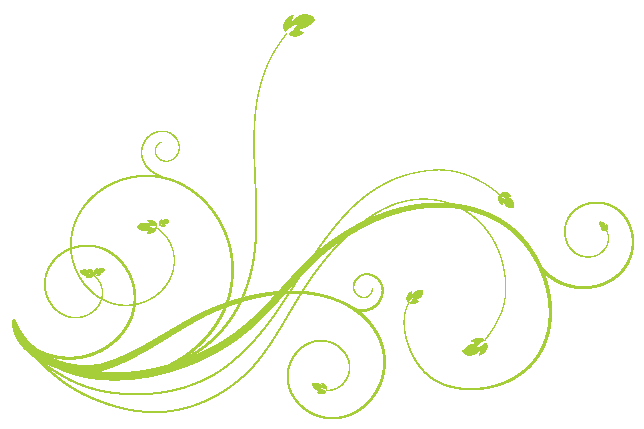 4.دعوت به تزكيه و تقوا:
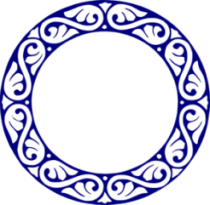 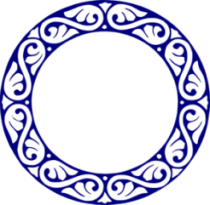 در بسيارى از آيات، از زبان پيامبرانى چون نوح، هود، لوط، شعيب، الياس و عيسى عليهم السلام نقل است كه مردم را به تزكيه و تقوا فرا مى‏خواندند: «إِذْ قالَ أَخُوهُمْ نُوحٌ أَ لاتَتَّقُونَ‏»؛ «إِذْ قالَ لَهُمْ أَخُوهُمْ‏ هُودٌ أَ لاتَتَّقُونَ‏»؛ «إِذْ قالَ لَهُمْ أَخُوهُمْ لُوطٌ أَ لاتَتَّقُونَ‏.». شعراء106.وو124.و161.
اهداف پيامبران در قرآن
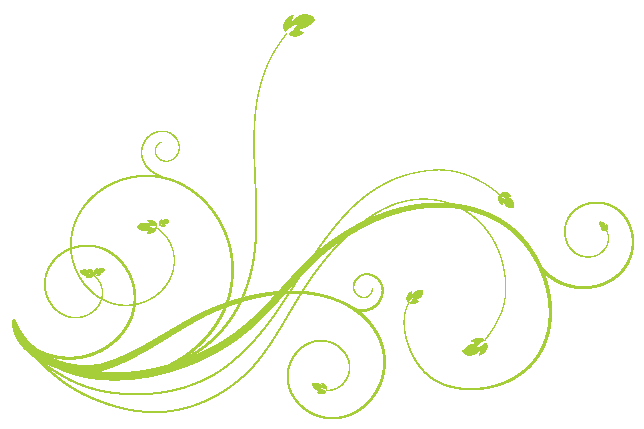 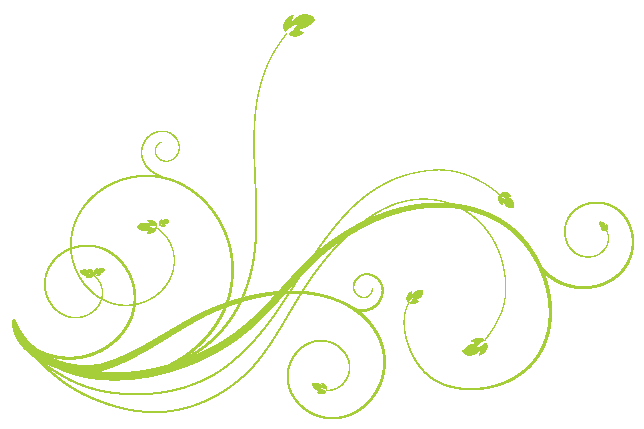 5. آزادى انسان
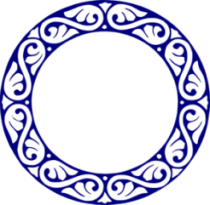 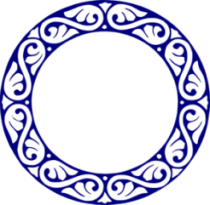 يكى ديگر از اهداف پيامبران، آزادسازى انسان‏ها از غُل و زنجيرهاست.«وَ يَضَعُ عَنْهُمْ إِصْرَهُمْ وَ اْلأَغْلالَ الَّتِي كانَتْ عَلَيْهِمْ‏.»(اعراف157.) همان پيامبرى كه‏ ...از [دوش‏] آنان قيد و بندهايى را كه بر ايشان بوده است برمى‏دارد. 
.
اهداف پيامبران در قرآن
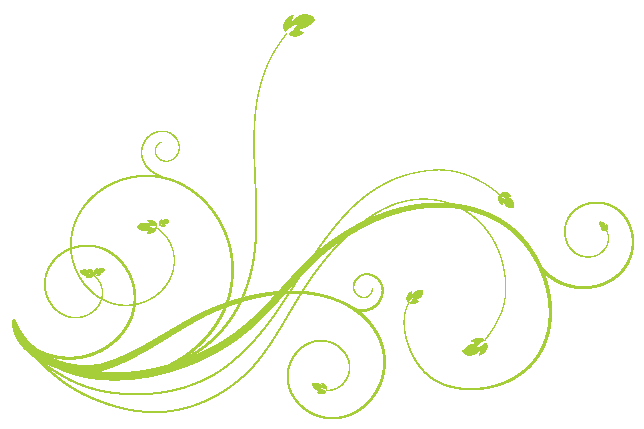 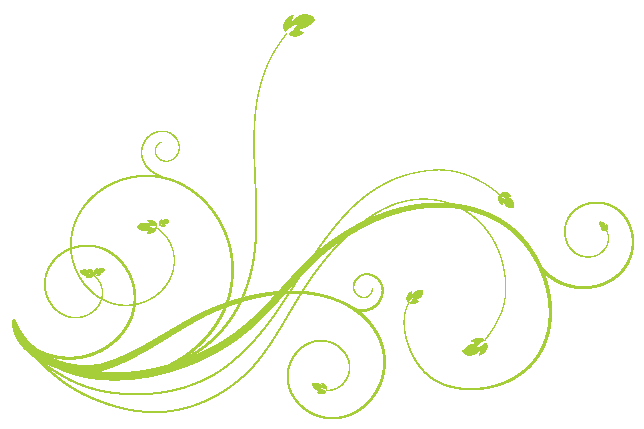 6. عدالت اجتماعى
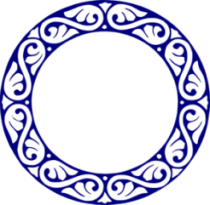 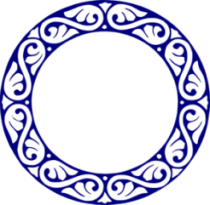 قرآن فلسفه ارسال همه پيامبران را برپايى عدالت معرّفى مى‏كند: «لَقَدْ أَرْسَلْنا رُسُلَنا بِالْبَيِّناتِ وَ أَنْزَلْنا مَعَهُمُ الْكِتابَ وَ الْمِيزانَ لِيَقُومَ النَّاسُ بِالْقِسْطِ وَ أَنْزَلْنَا الْحَدِيدَ فِيهِ بَأْسٌ شَدِيدٌ. (حديد 25.) ما رسولان خود را با دلایل روشن فرستادیم ، و با آنها کتاب و میزان نازل کردیم تا مردم قیام به عدالت کنند و آهن را نازل کردیم که در آن نیروی شدید و منافعی برای مردم است .
اهداف پيامبران در قرآن